Hľadanie podobností v textoch ľudových piesní
Michal Mižák
Vedúci práce: doc. RNDr. Stanislav Krajči PhD
Výstup práce
Vložím pieseň alebo úryvok textu
Dostanem zoznam podobných piesní resp. piesní, ktoré v nejakej forme úryvok obsahujú
Štatistické vyhodnotenie podobnosti
„Mergovací“ systém
API jednoducho využiteľné v iných aplikáciách
Využitie
Od dediny ku dedine, od domu k domu pretvorený/ skomolený text
Pri folklórnom výskume sa väčšinou piesne získavajú od starších ľudí – spievajú tak, ako si spomenú
Síce autentickosť, ale pamätníci to môžu opraviť
Pri rozumnej databáze porovnávanie regionálnych rozdielov v piesňach
Priestor pre odborníkov a historikov na „skonzistentnenie“ záznamov o piesňach
Nesprávny zápis hlások v nárečí
Využitie
[: Dzifče počarovne, ňezaľup śe do mňe :][: ja chlopec vandrovni, co ci budze zo mňe :][: Ja chlapec vandrovni, zo šireho poľa :][: co ci budze zo mňe, frajirečko moja? :]
[: Dzifče počarovne, nezaľub se do mne :][: ja chlapec vandrovny, co ci budze zo mňe :][: Ja chlapec vandrovny, zo šireho poľa :][: co ci budze zo mne, frajirečko moja? :]
[: Dzivče počarovne, nepopatraj na mne :] [: ja chlapec vandrovny, co ci budze zo mne :][: Ja chlapec vandrovný zo šireho poľa :][: co ci budze zo mne draha duša moja? :]
Ako?
4 hlavné časti
Príprava databázy 
Analýza frekvencie slov v konkrétnom tvare
Zjednocovanie rôznych tvarov slova do jedného 
Technologická implementácia UI
Príprava databázy
Scraping a rôzne formy skriptovania
Dáta treba niekde zohnať
Pieseň = riadok, slovo = stĺpec, hodnota = počet výskytov
Poradie?
Rozšírenie databázy o n-tice slov – n-gramy
Rozdelenie vyhľadávania na viac fáz podľa n
Experimentálne otestovanie ideálneho n
Príklad
„wat wat wat2 wat2 wat wat“


2-gramy


3-gramy
Základná analýza
Analýza frekvencie slov v konkrétnom tvare
Zaujímavé sú menej frekventované slová
Tf-idf (term frequency–inverse document frequency)
„A ja taka čarna jak čarna čarnica...“
„A ja taka dzivočka cingi lingi bom…“
Základná analýza
Vzdialenosť dvoch vektorov
Kosínusová miera
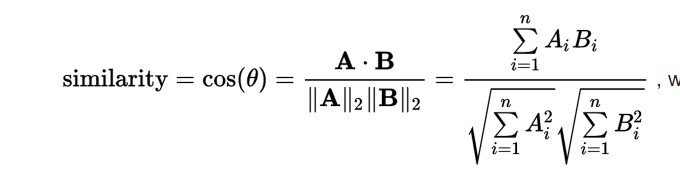 Príklad
„wat wat wat2 wat2 wat wat“


A = [4, 2]

„wat wat wat2 wat wat2 wat wat“


B = [5, 2]
Príklad
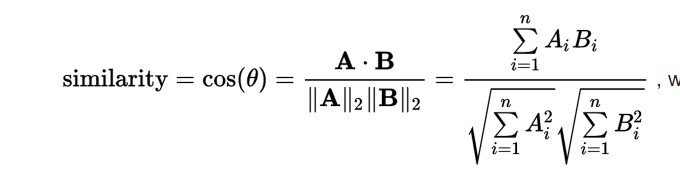 Príklad
0.99654575824487962594164753354857445951106364731480
005120599448202977874374337709358273079809856133154
3876757924522348660138176829959422682190988471280821
6899261774337772777955655691317913997891625952422894
8683440368408276503568538799189481876926140892178184
4593962620234691634178313343383690430233265149168149
6478629317141055347535676517846662546897339553645573
5194997108388103812716190381701915429110185496263288
10674139475040874379090396182923604510011...
Hlbšia analýza
Hľadanie základu slova – zlučovanie stĺpcov 
Lemmatization, stemming – porterov algoritmus 
Analýza efektivity existujúcich riešení pre náš problém, napr. STUBA
Ohýbanie riešení na ľudový jazyk
Korpus nárečí Slovenského národného korpusu
Hlbšia analýza
Tvaroslovník – vytváranie vlastného ľudového „tvaroslovníka“
Podobnosti sú často veľmi veľké, stačí vymeniť „y za „i“, „š“ za „ś“, „h“ za „g“ a pod.
Levenshteinova vzdialenosť

Generovanie koncoviek
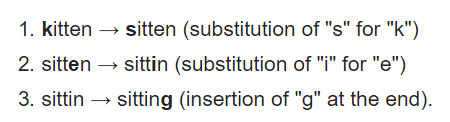 Technológie
Programovací jazyk Java
Databáza
SQL alebo MongoDB
 User interface
Angular 2, JSF (?)
Zdroje
Texty ľudových piesní
Rôzne stránky
Kontakty u nadšencov
http://korpus.juls.savba.sk/dialect.html
https://en.wikipedia.org/wiki/N-gram
http://text.fiit.stuba.sk/#sekcia-lematizacia-a-stemovanie
https://en.wikipedia.org/wiki/Levenshtein_distance
Otázky?